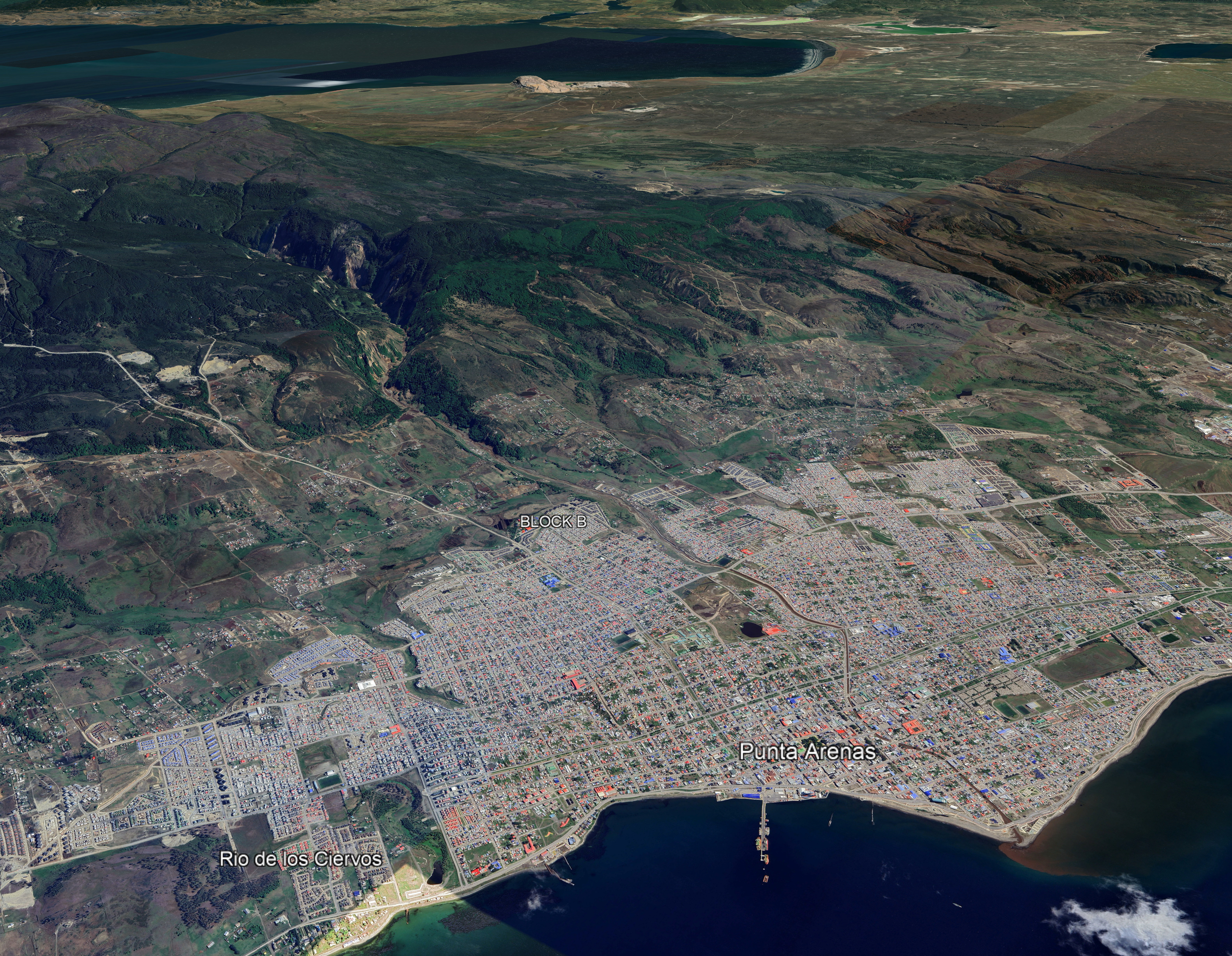 Río Las Minas
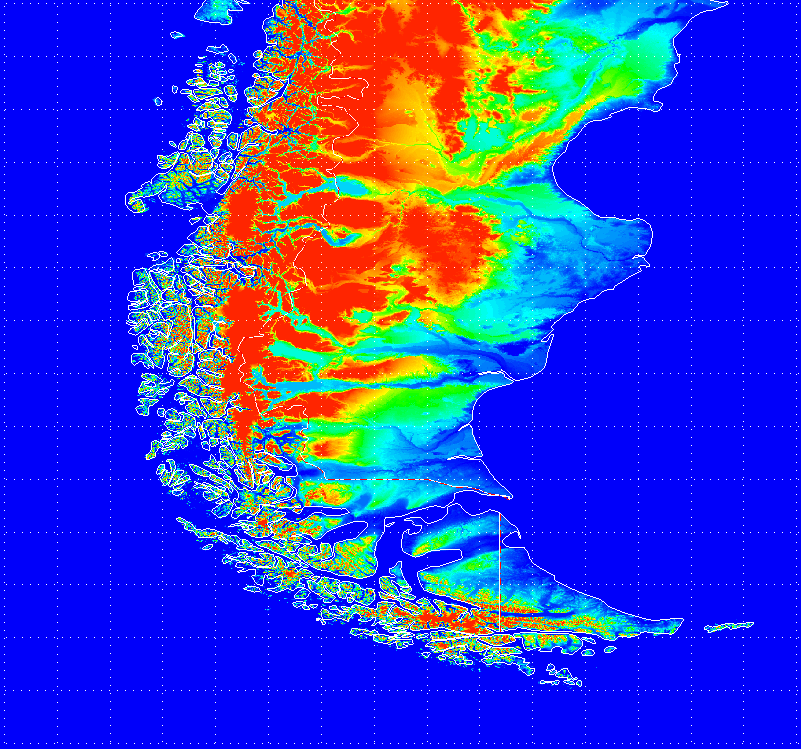 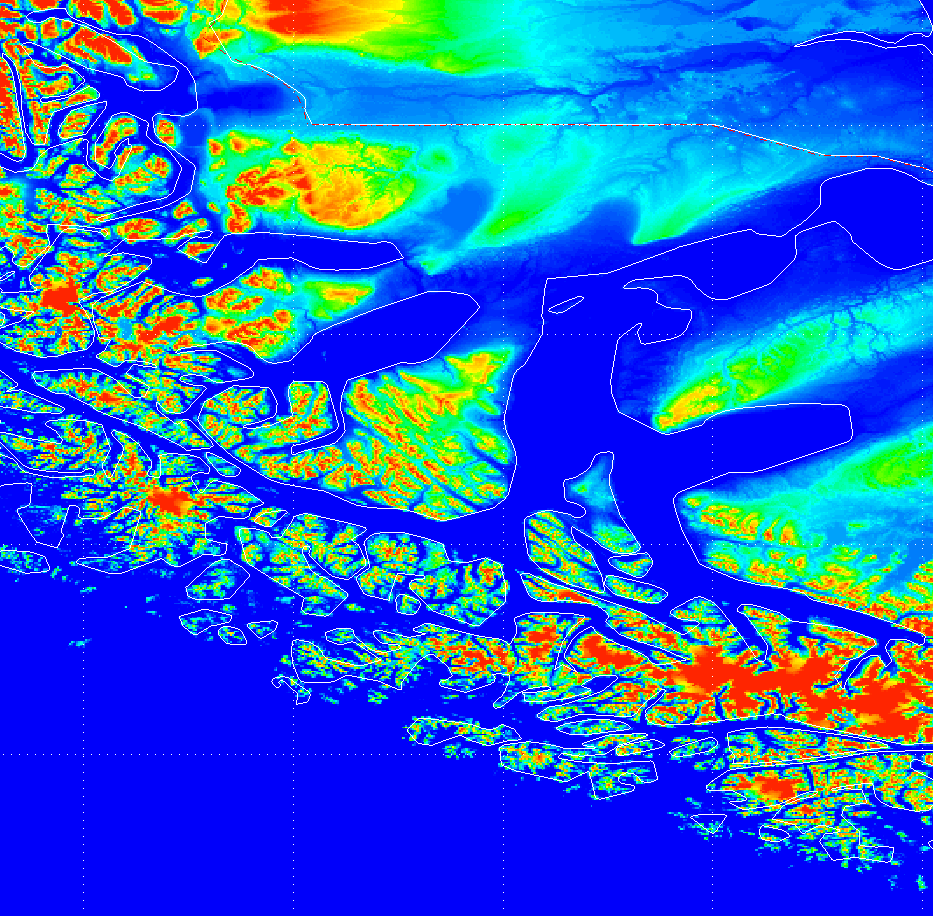 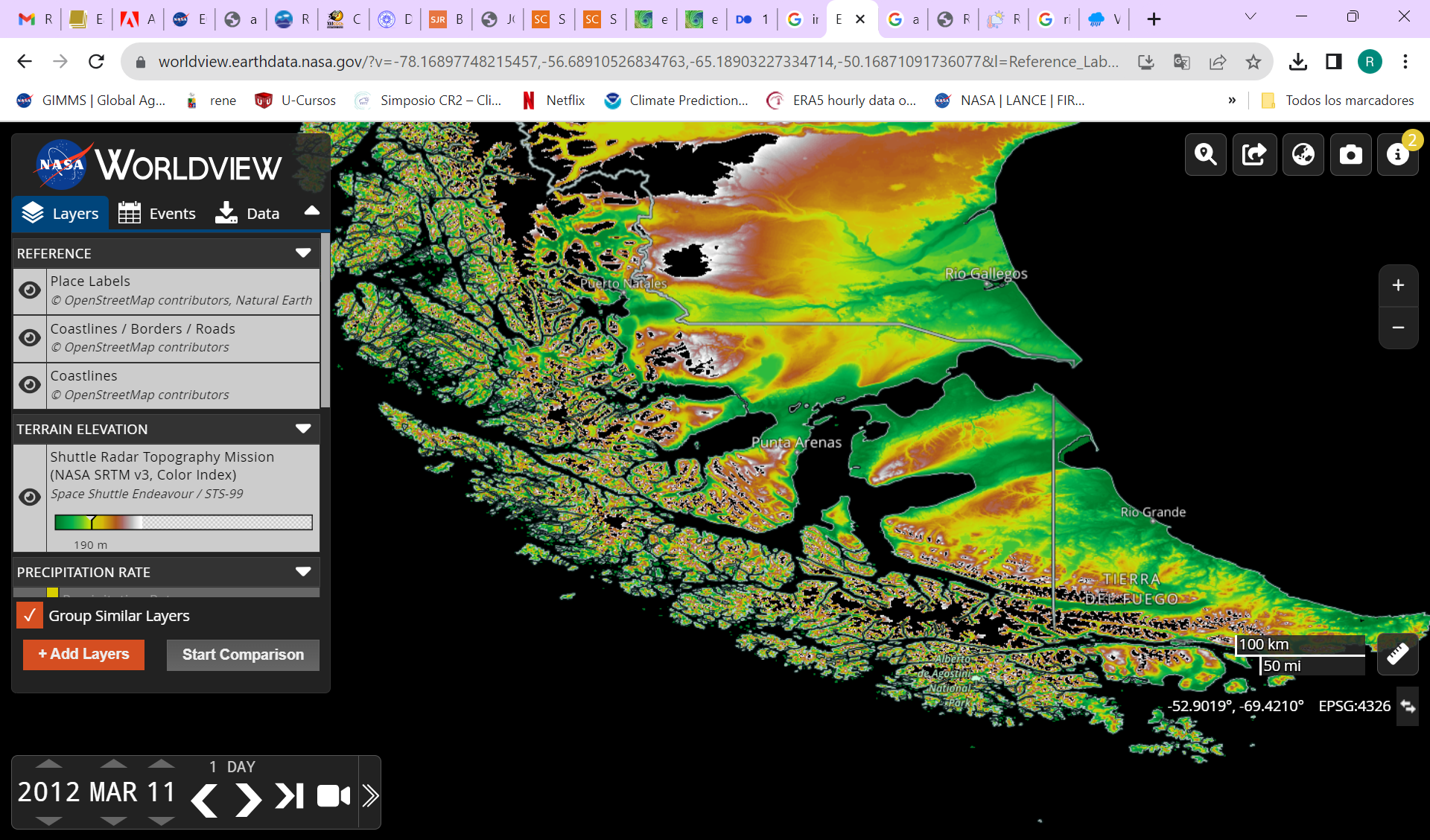 PUQ
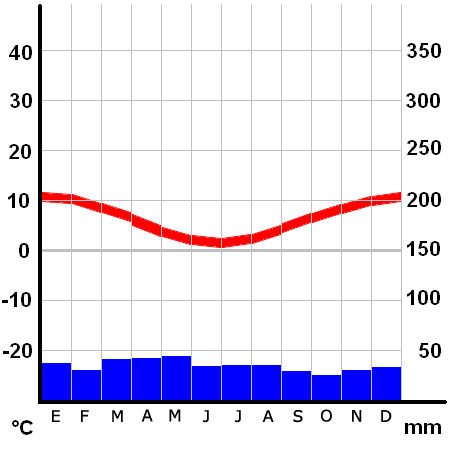 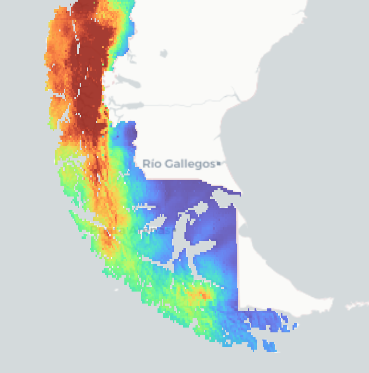 PUQ
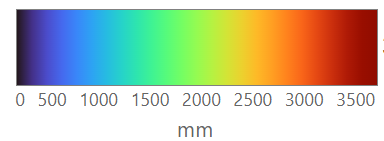 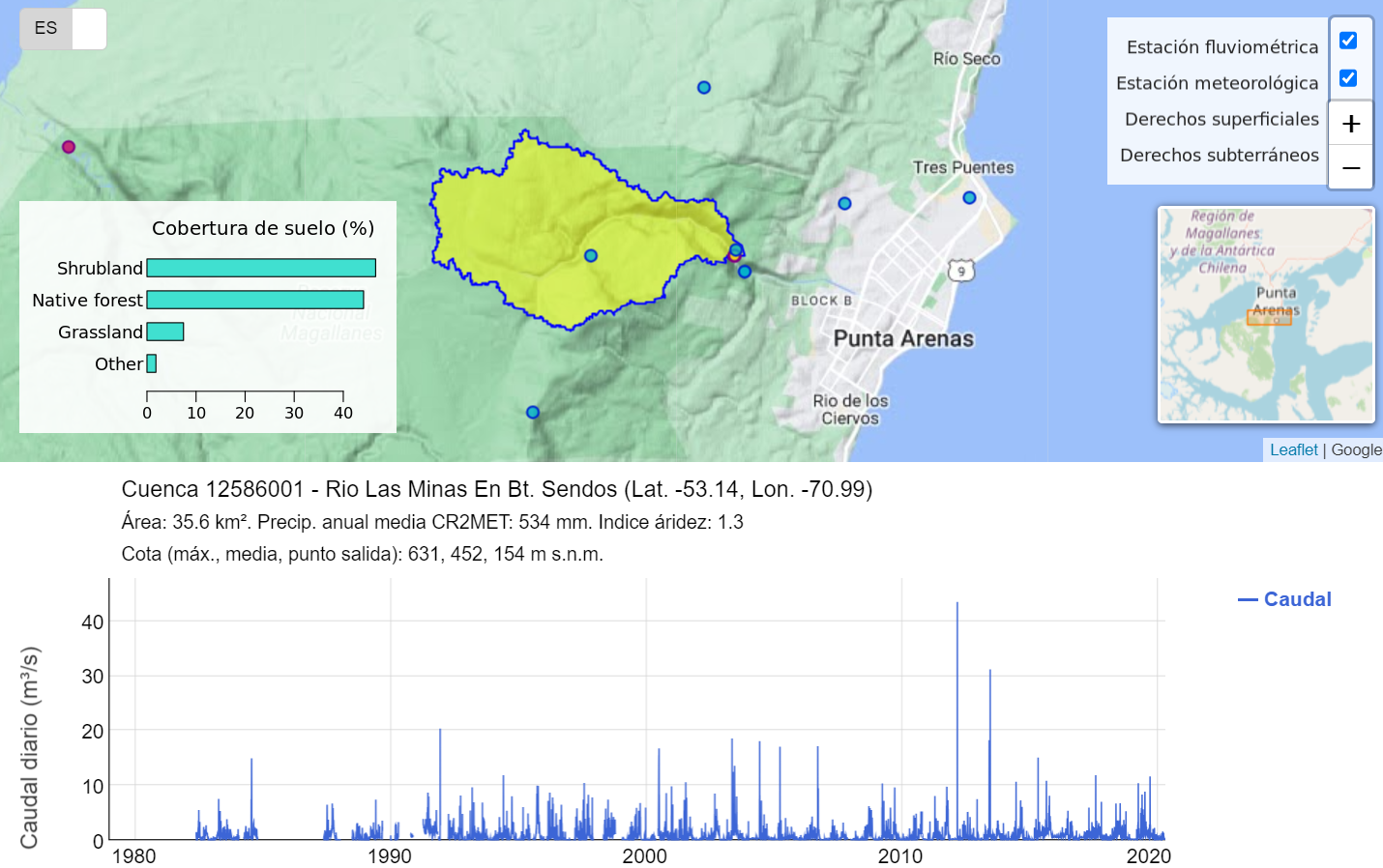 Desborde Río Las Minas 
Punta Arenas 12 Marzo 2012
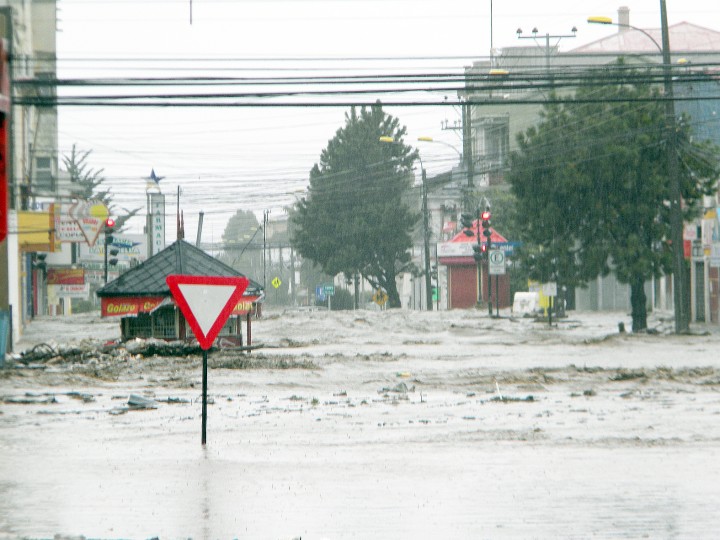 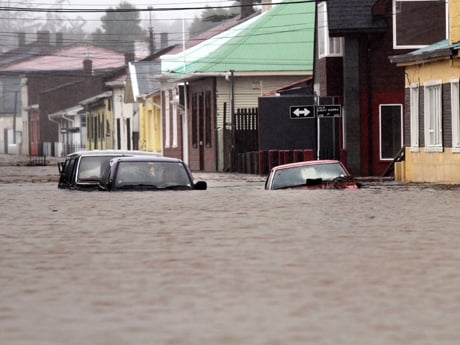 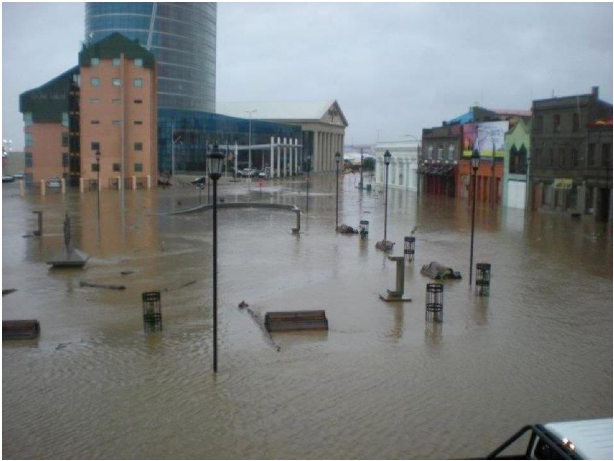 GOES-13 (VIS) and GFS winds at 850 hPa
12 UTC March 11, 2012
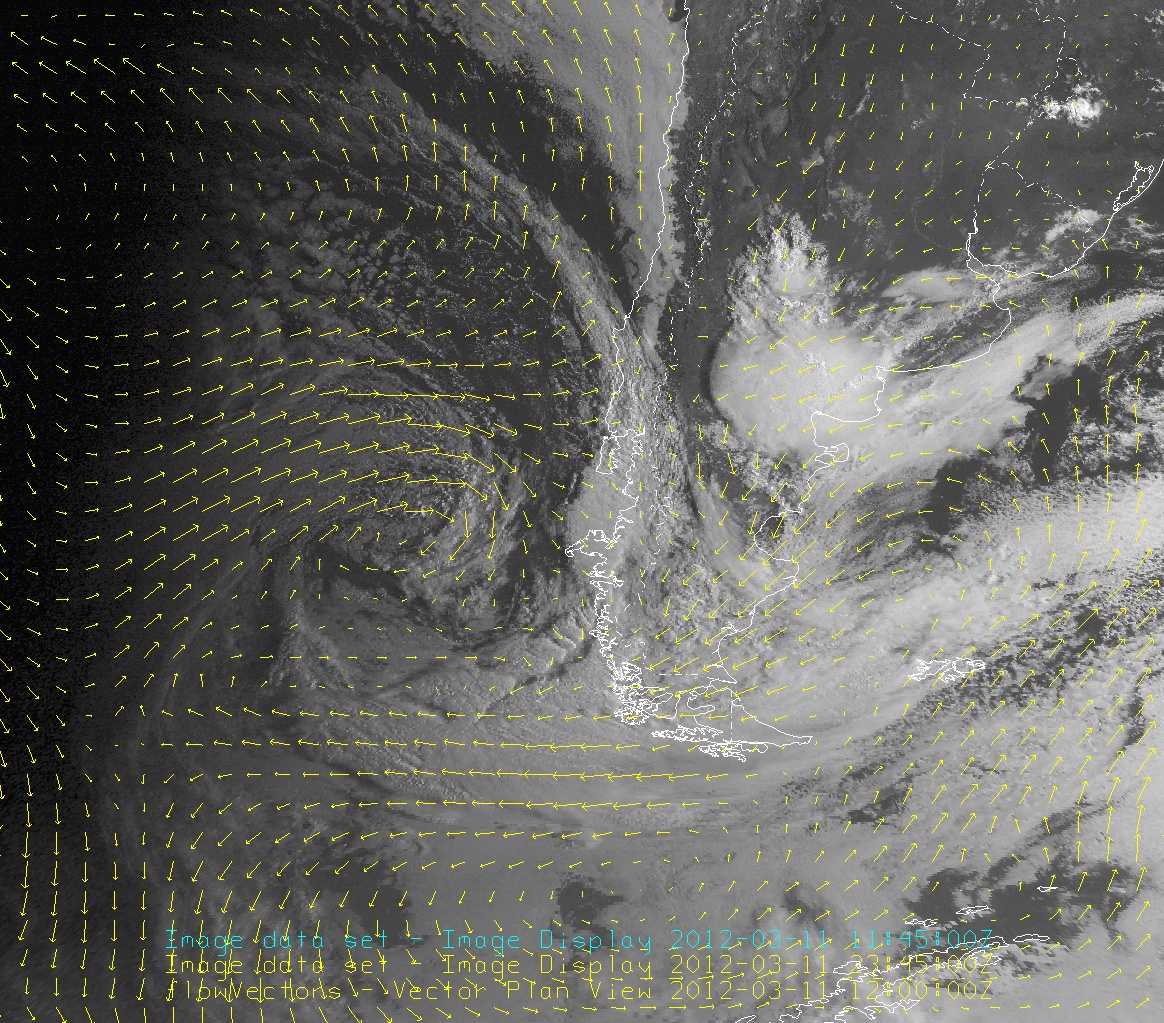 L
H
H
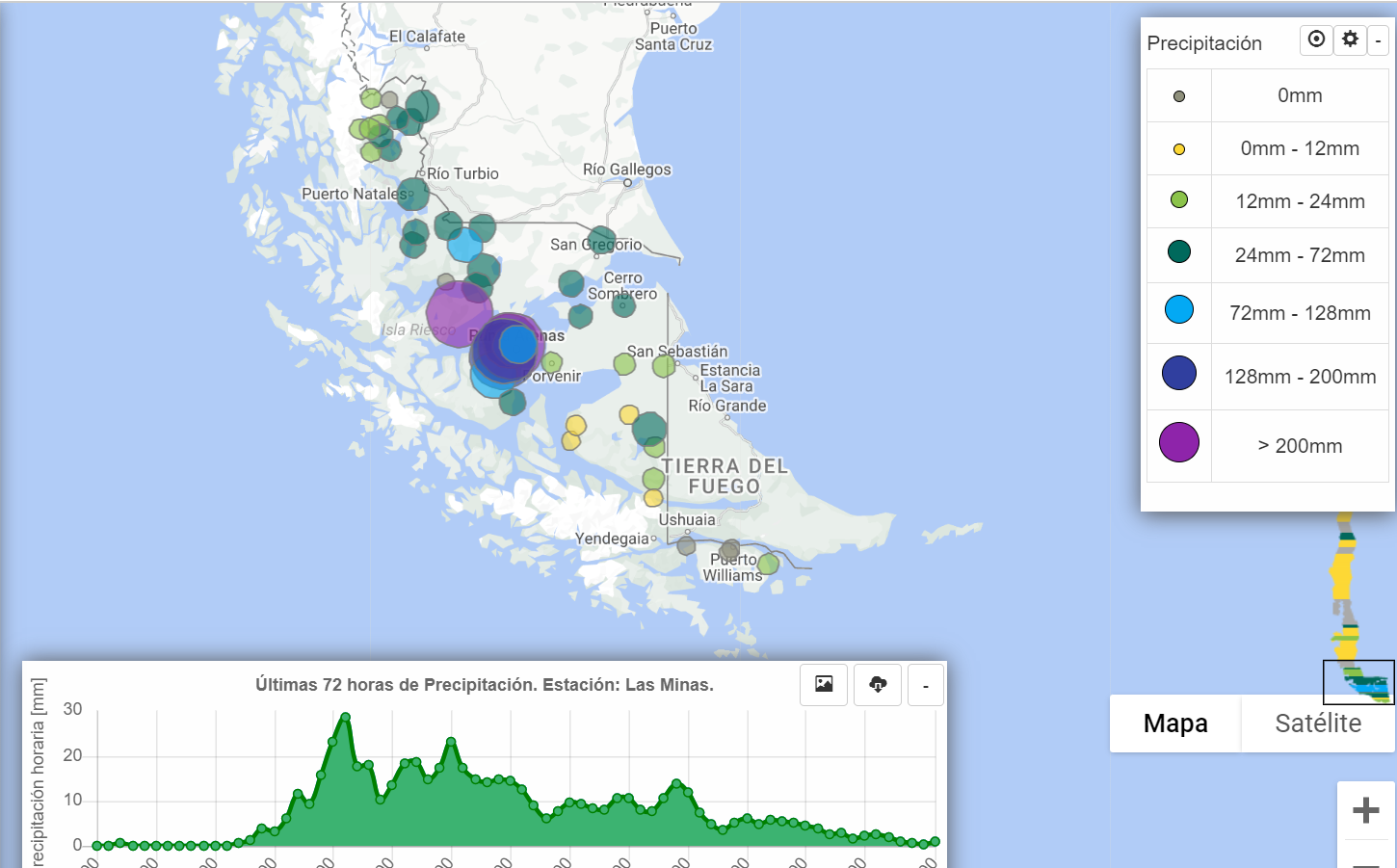 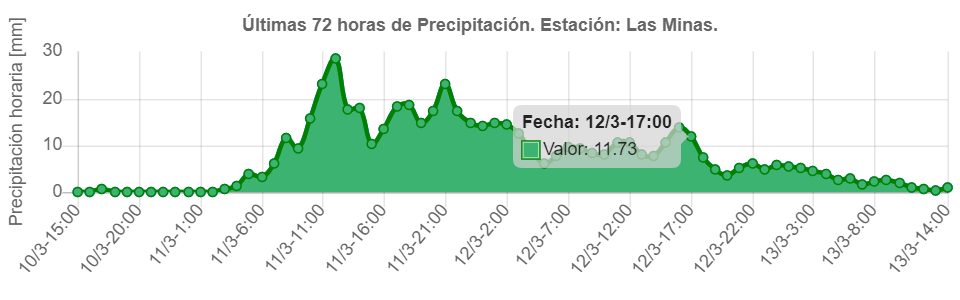 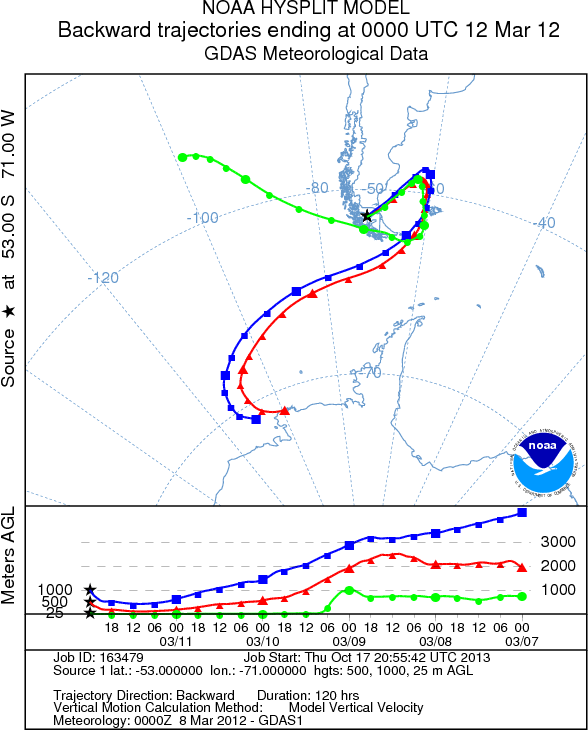 Specific humidity (color) and wind at 850 hPa over PUQ
Daily mean values from 2000-2012 (NNR)
30 m/s
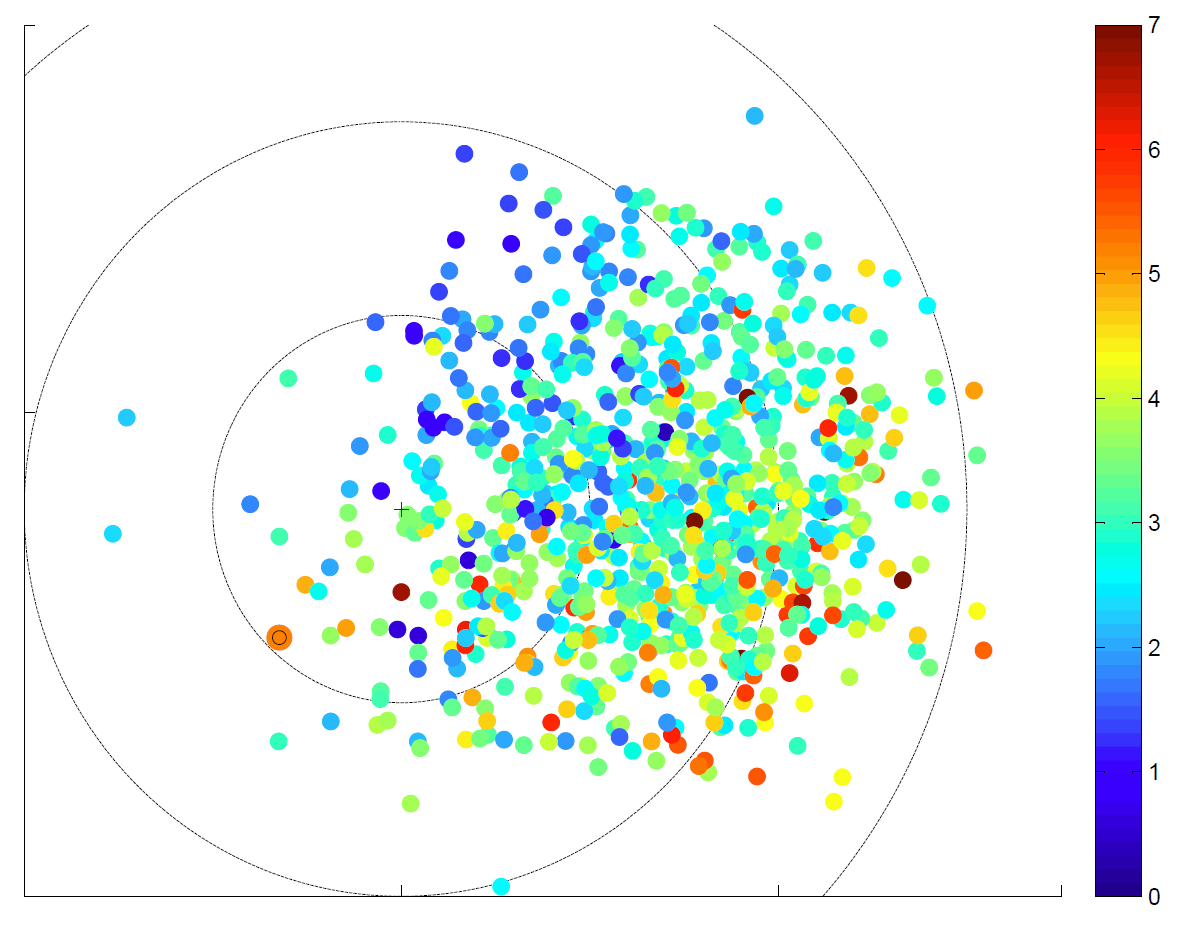 10 m/s
Mean wind vector
20 m/s
12 March 2012
U=+18 m/s, V=+2 m/s
U=-10 m/s, V=-10 m/s
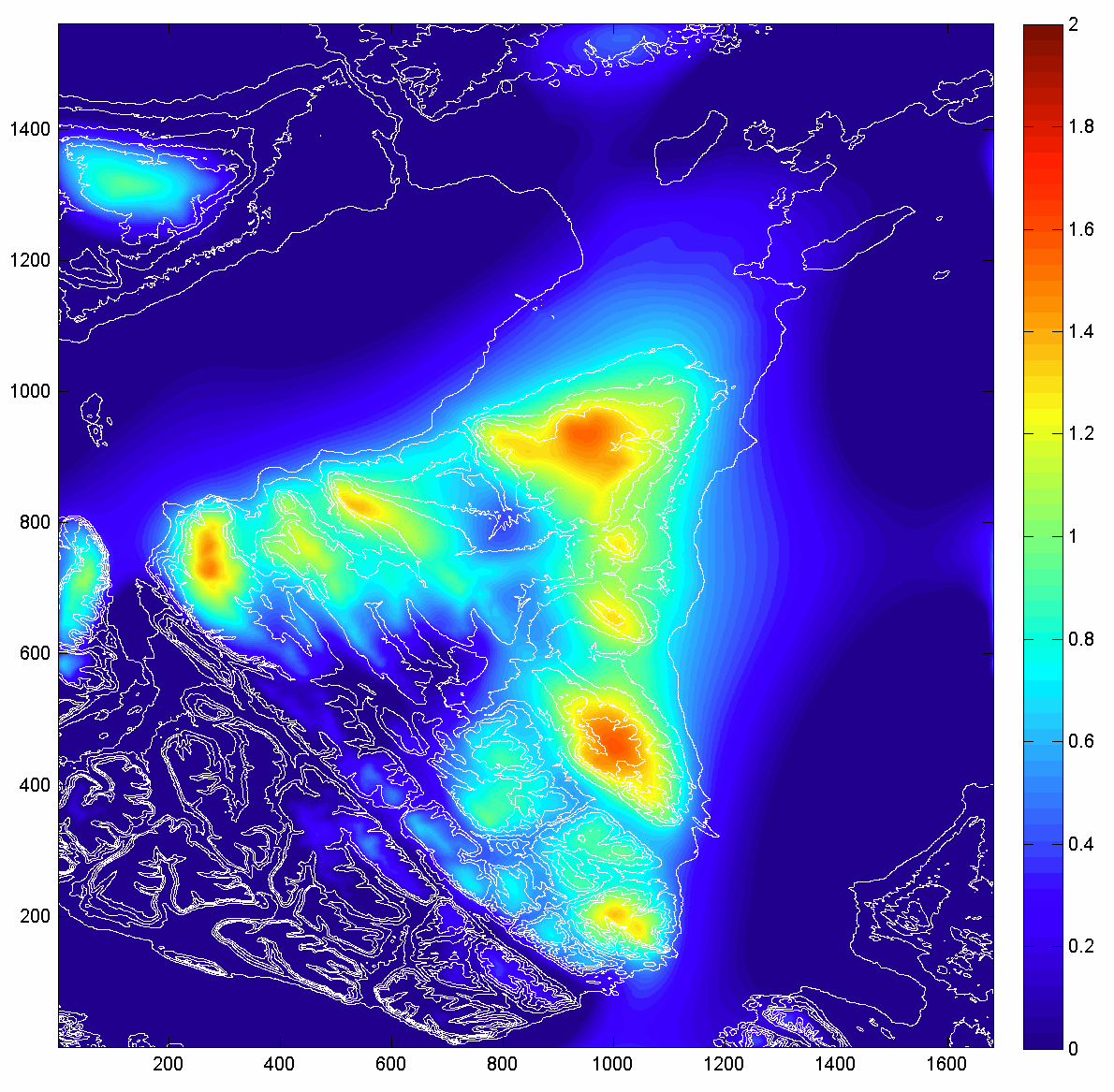 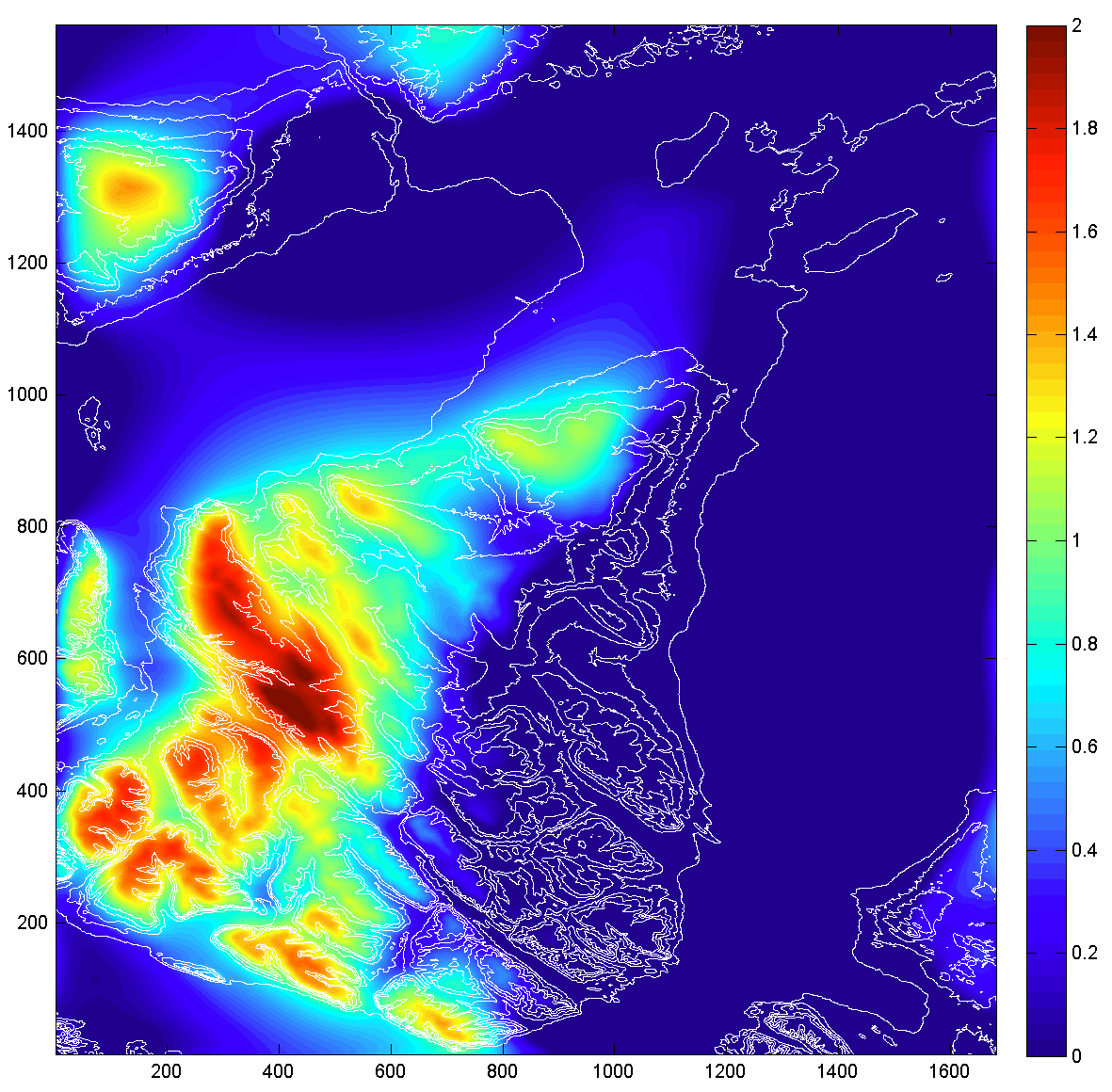 LTM Results
Basin mean precipitation for each wind direction
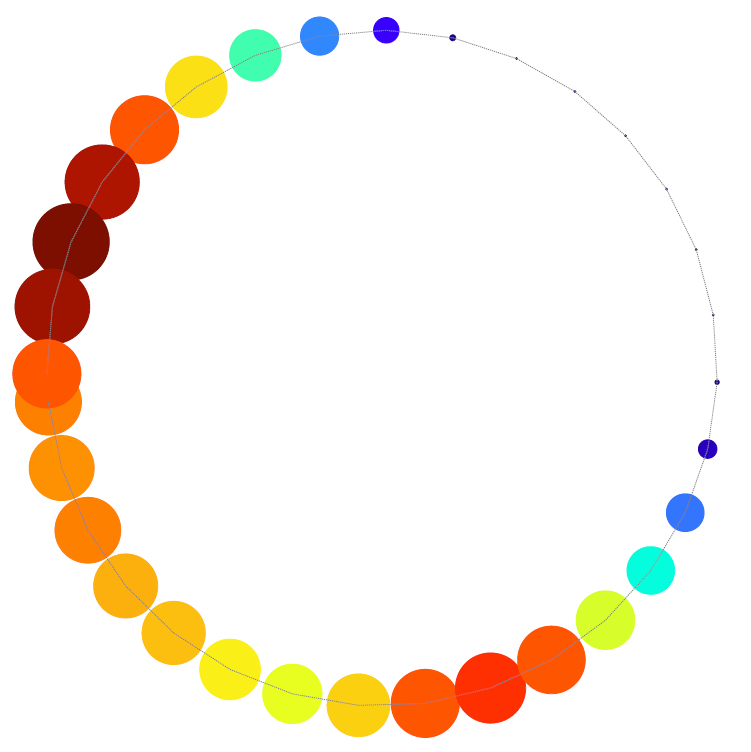 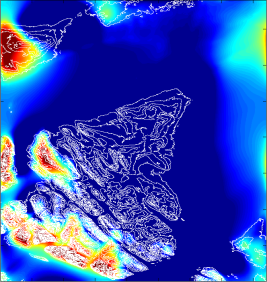 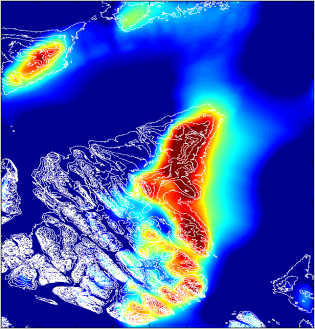 SW flow
11-03-2012
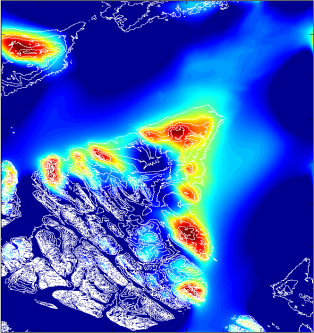 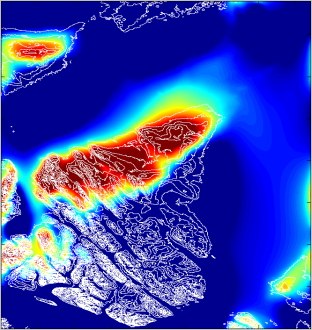 100 – 150 m ASL
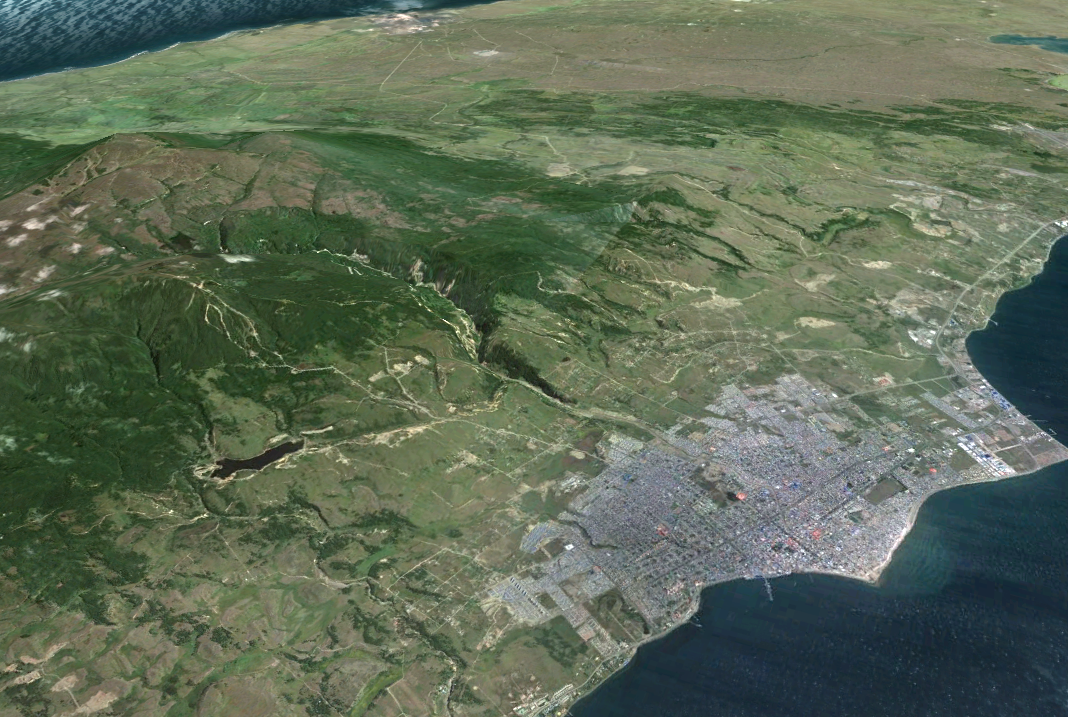 NE winds
Max. Height
505 m ASL
Airport
high e air stream
Basin outline
Las Minas 
River
Punta Arenas
N
5 km
GFS-0.25 Valido @ 29-Oct-2017, 12 UTC
Agua precipitable y viento a 850 hPa
Precipitación acumulada
28-29 Oct 2017
DMC+DGA+AgroMet
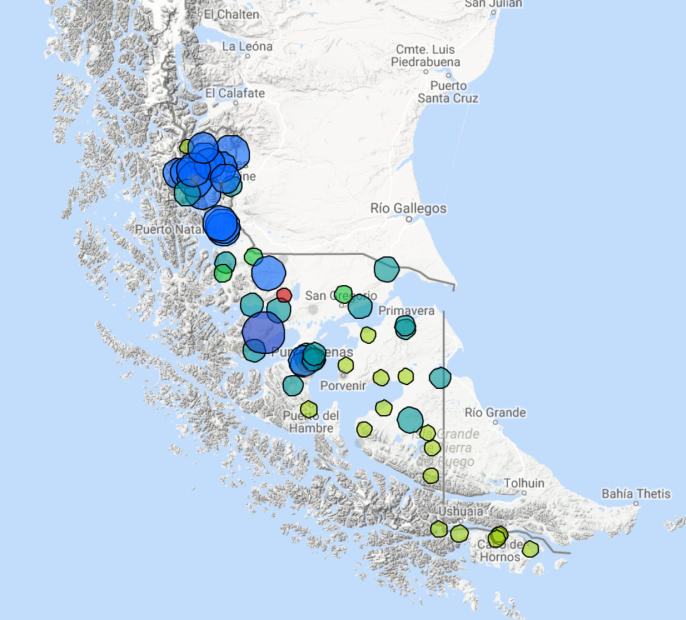 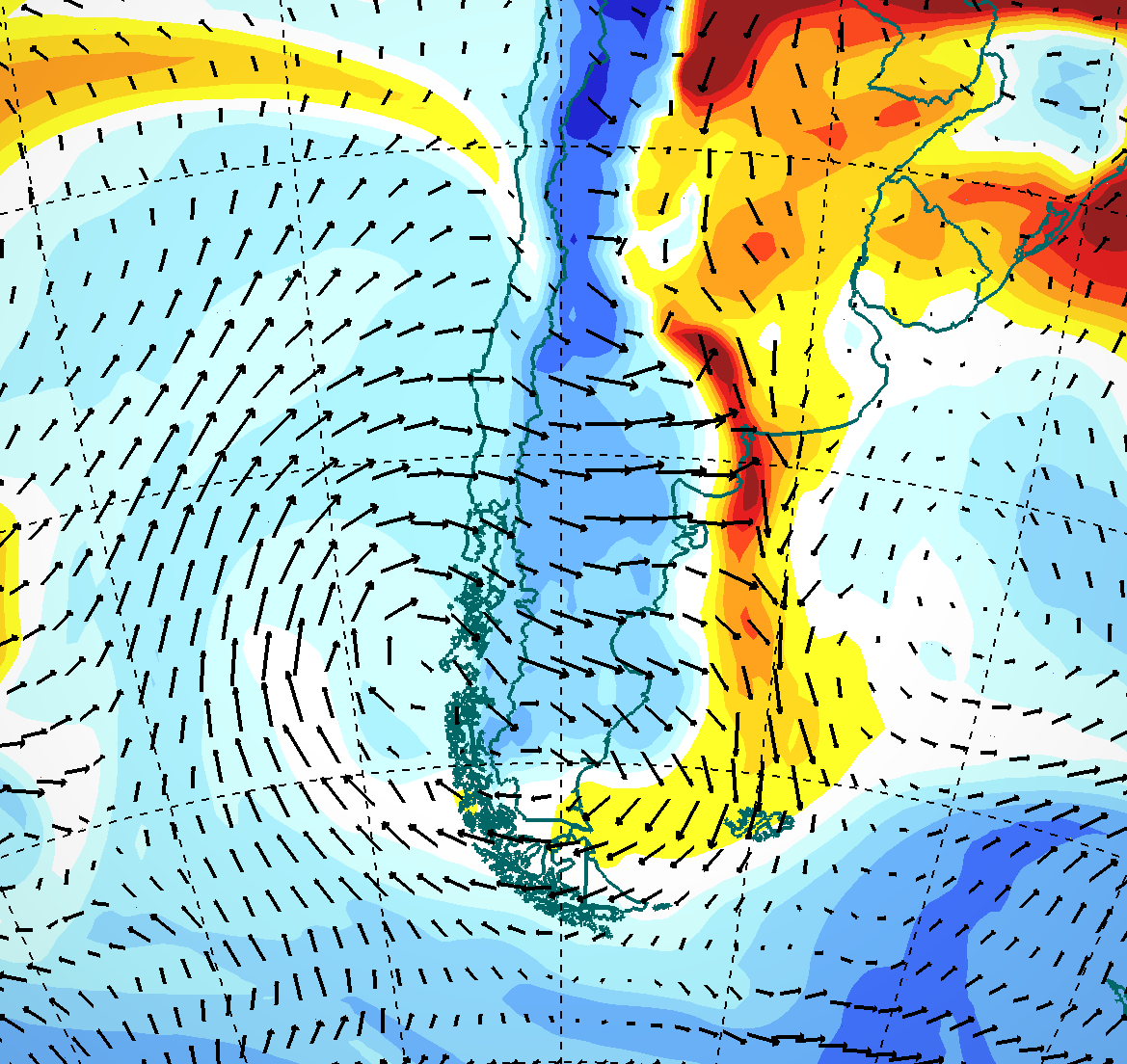 >60 mm
20-40 mm
B
Aire   seco                     Humedo
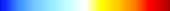 GOES-16 Vis 16:15 HL
26 Abril 2018
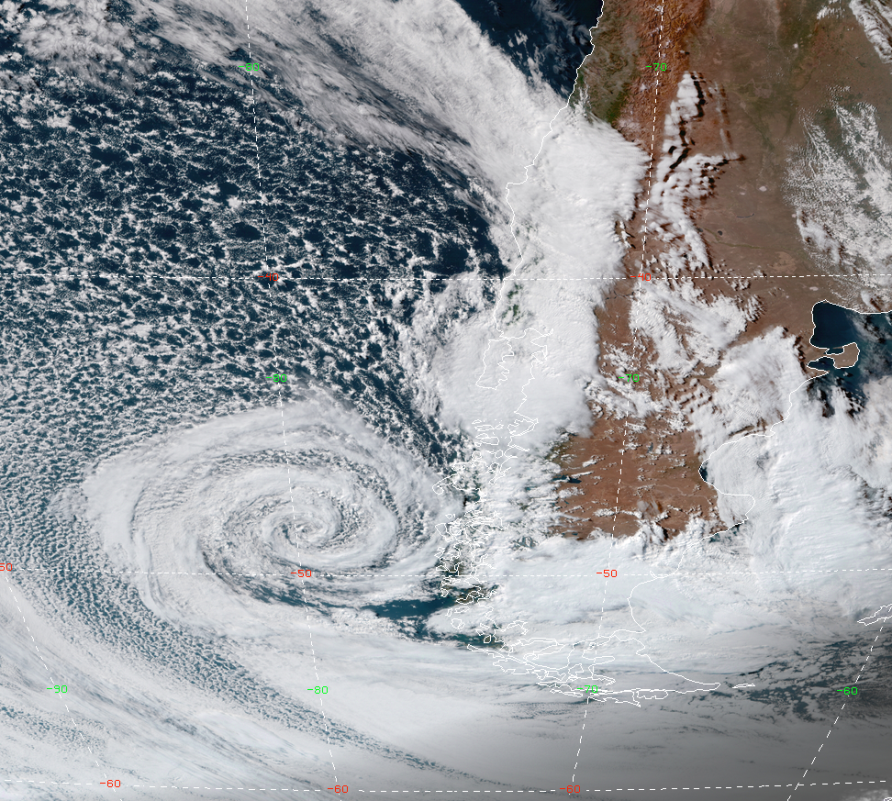 Acumulación 3-5 PM (mm)
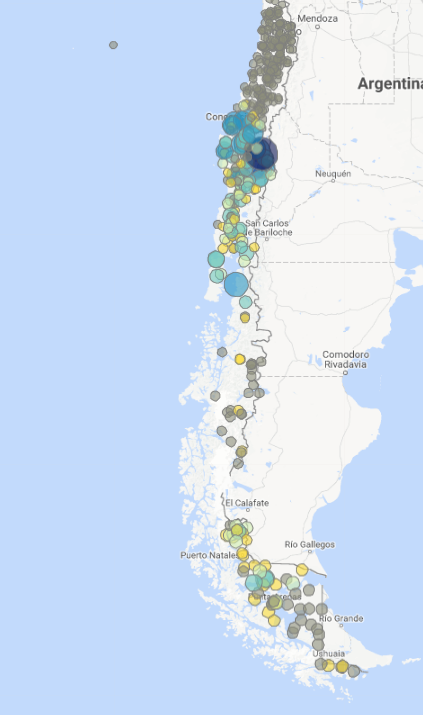 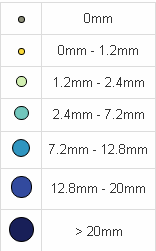 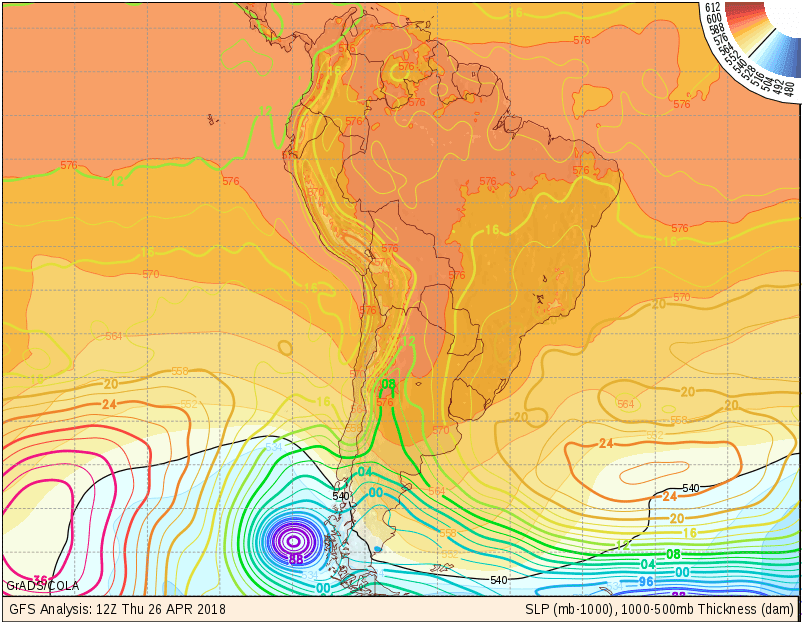 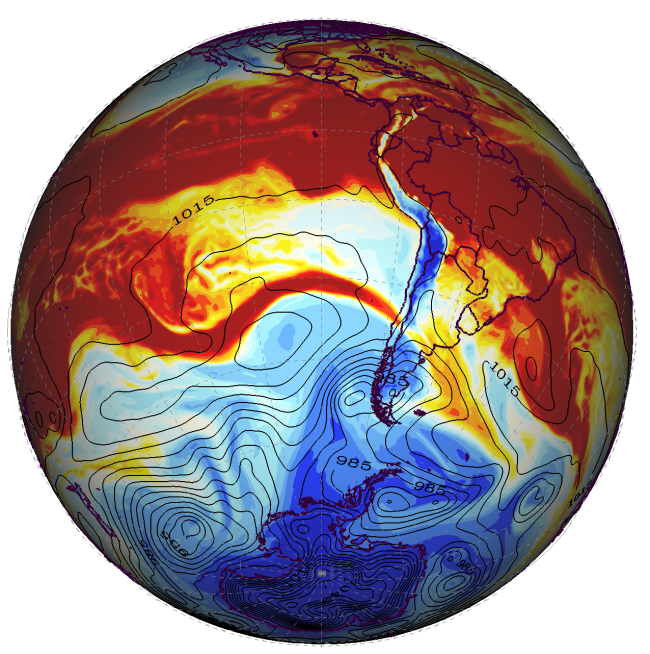 GFS-0.25 Valido @ 4-Abr-2018, 18 UTC
Agua precipitable, Presión a Nivel del Mar
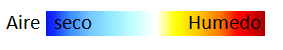 Datos DMC+DGA+AgroMet desplegados en VisMet
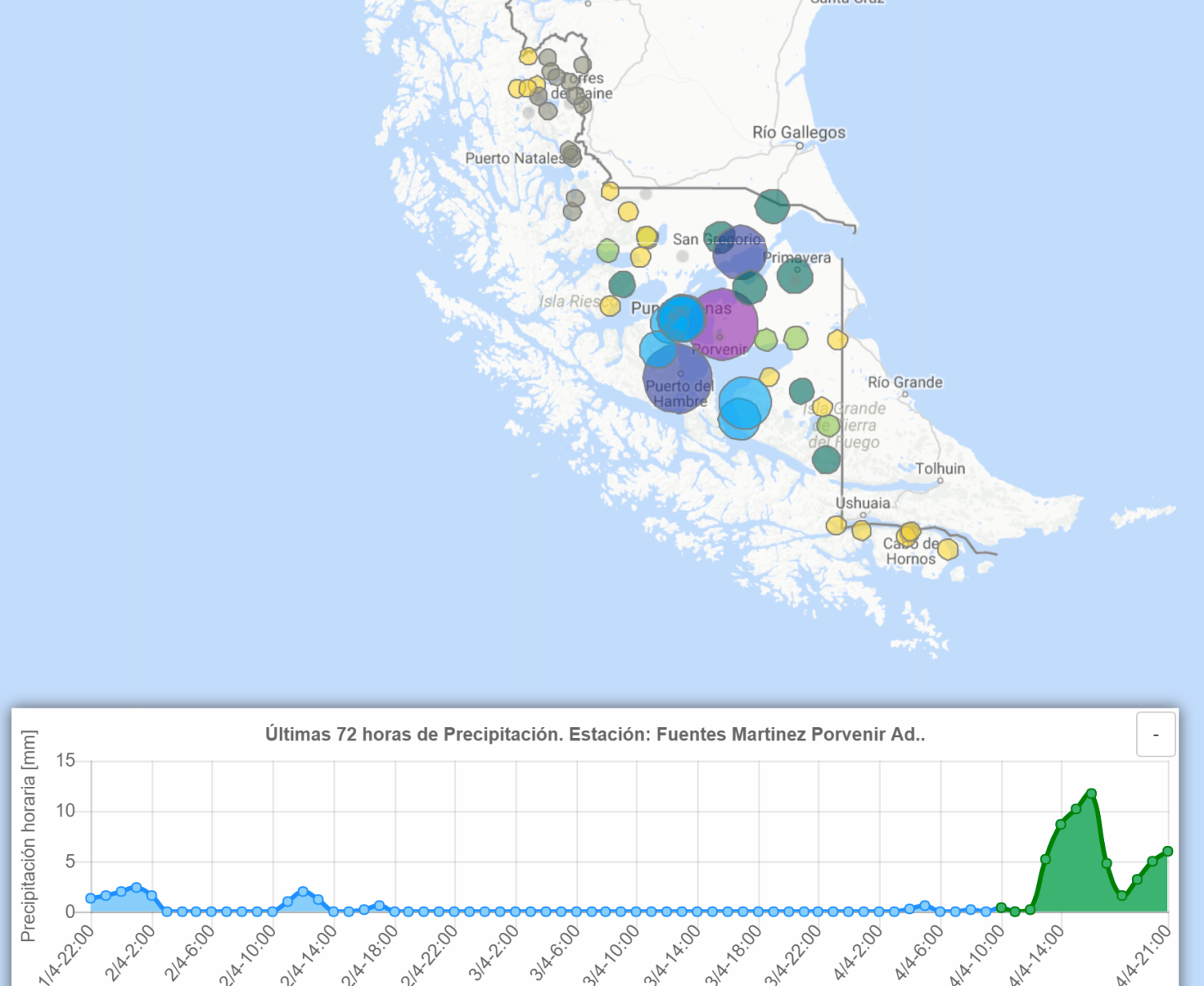 A
B
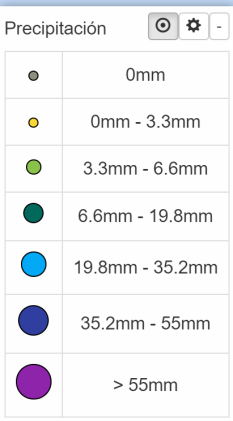 Acumulado 12 horas. Tf=21 HL, 4 Abril 2018
Temporal muy intenso (>10 mm/hora )